园
202X
校
运动会
学校校运动会策划书
策划人：xiazaii
人员配备
活动宗旨与目标
目
录
运动会主题
运动会经费预算
运动会的宣传方案
运动会主要流程
01
活动宗旨
与目标
运动会目标
弘扬体育精神
此部分内容作为文字排版占位显示（建议使用主题字体）
开幕日期
2018年10月1日
增强社交能力
此部分内容作为文字排版占位显示（建议使用主题字体）
丰富大学生的课余生活
此部分内容作为文字排版占位显示（建议使用主题字体）
提高田径水平
此部分内容作为文字排版占位显示（建议使用主题字体）
增强凝聚力
增强全体师生的竞争意识和集体凝聚力，融洽师生感情，
经管
学院
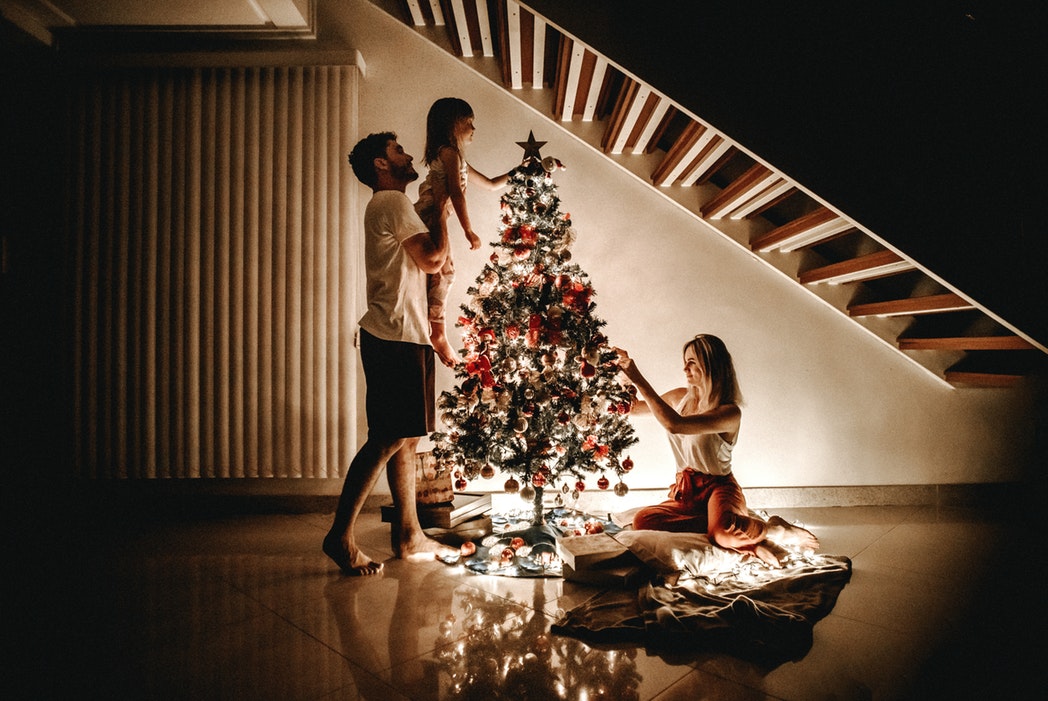 主办
经管学院作为此次校运动会的承办学院，我们将尽自己的义务和努力为大家带来精彩的比赛和一届成功的运动会。
02
运动会
主题
运动会主题体艺如花绽放美丽校园，青春似火燃烧精彩人生！
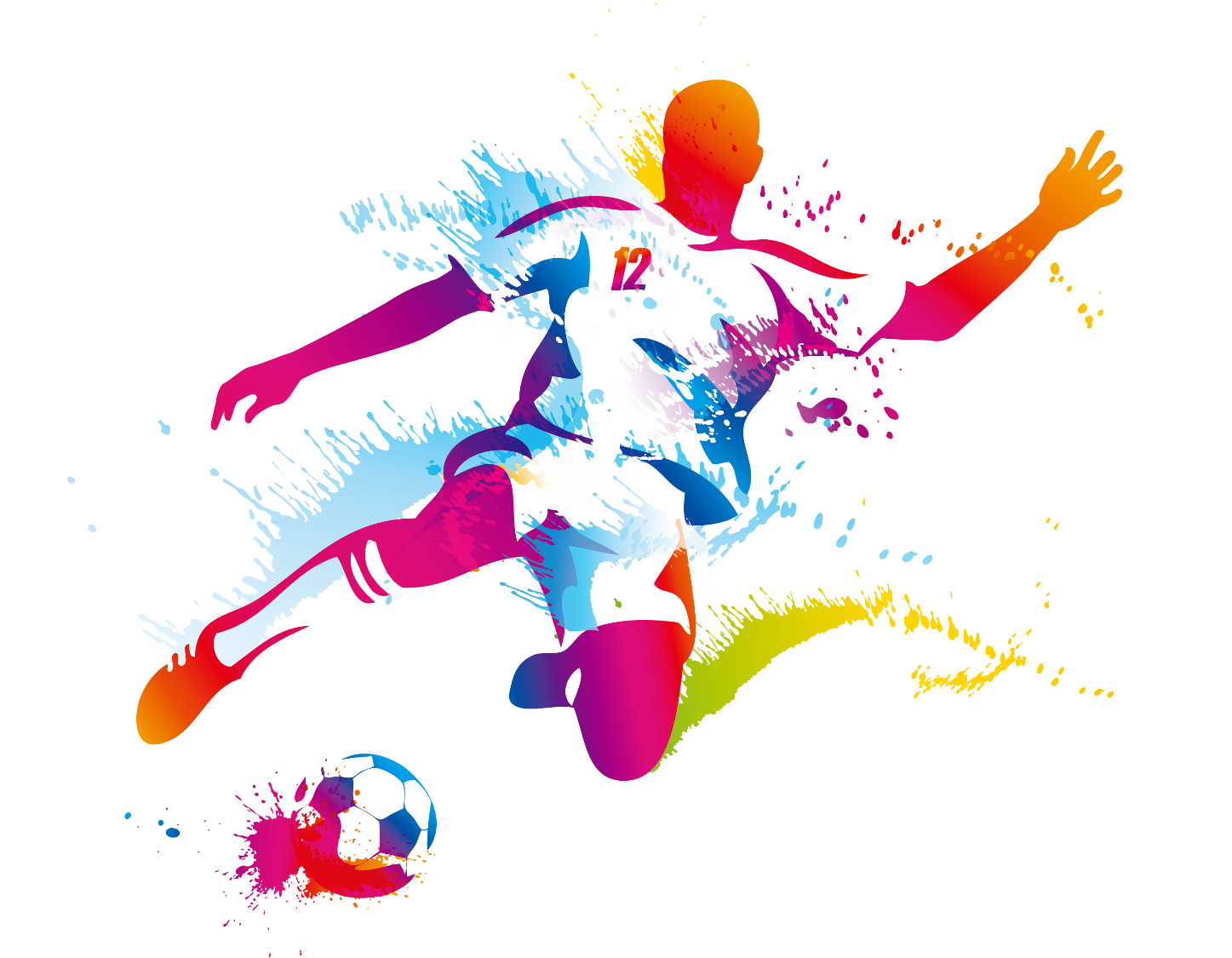 穿越
自信
成功
努力
03
运动会
流程
运动会流程
7:30
7:45
8:00
9:00
7:55
10:00
全体工作人员到岗，各工作组检查准备工作（各组长负责）
各仪仗队和各系代表队在操场指定位置集合列队。
开幕式正式开始宣布各方队入场
各方队退场
啦啦操表演开始
领导、嘉宾上台就座
运动会比赛开始
开幕式流程
第三部
裁判员代表宣誓
第一部
标题文本预设
第四部
全体肃立、奏国歌、升国旗
标题文本预设
运动员宣誓
标题文本预设
第二部
第五部
标题文本预设
标题文本预设
标题文本预设
宣布运动会开幕、致开幕辞（宣布开始时在操场四角及主席台前放鸽子）
宣布大会纪律
活动项目
男/女子400米/100米跑
男/女子跳远
04
01
此部分内容作为文字排版占位显示（建议使用主题字体）
此部分内容作为文字排版占位显示（建议使用主题字体）
02
05
男/女子三级跳
男/女子跳高
此部分内容作为文字排版占位显示（建议使用主题字体）
此部分内容作为文字排版占位显示（建议使用主题字体）
03
06
男/女子800米
男/女子3000米
此部分内容作为文字排版占位显示（建议使用主题字体）
此部分内容作为文字排版占位显示（建议使用主题字体）
其他运动
男/女子铅球
男/女子铁饼
男/女子标枪
男/女子接力赛
此部分内容作为文字排版占位显示（建议使用主题字体）
此部分内容作为文字排版占位显示（建议使用主题字体）
此部分内容作为文字排版占位显示（建议使用主题字体）
此部分内容作为文字排版占位显示（建议使用主题字体）
注意事项
所有选手参赛前必须出示有效证件，
如有顶替者取消资格。
如身体不易剧烈活动的同学请勿参加。
闭幕式安排
表演的啦啦操队在操场
指定地点集合
宣布精神文明创建
活动评选结果
16:35
15:20
闭幕式正式开始。
啦啦操表演
由经300名经管学院学生
进行集体表演。
17:00
15:30
16:30
表演方队退场，裁判，运动员
，各系代表队入场
运动会后在操场上举行联欢活动，观众，运动员有小礼品。
18:00
04
运动会
宣传方案
运动会具体安排
两个板块
三个阶段
会前宣传
媒体宣传
会中宣传
校园宣传
会后宣传
05
运动会
经费预算
运动会经费预算之宣传费用
20%
20%
宣传展板
20%
100元/块×5块＝500元
20%
宣传横幅
150元/条×5条＝750元
宣传海报
30元/张×6张＝180元
照相费用
100元
运动会经费预算之后勤费用
工作人员和
运动员救护药品
饮用水
会场防晒伞
会场值班人员饮食
会场保洁费
100元/块×5块＝500元
100元/块×5块＝500元
100元/块×5块＝500元
100元/块×5块＝500元
100元/块×5块＝500元
运动会经费预算之颁奖及奖品费用
一等奖
三等奖
4GU盘
无线鼠标和 4GU盘
2GU盘
二等奖
颁奖
TEXT HERE
Supporting text here
运动会经费预算之会场布置
横幅
彩旗
打气球
盆装鲜花租赁
100元/块×5块＝500元
100元/块×5块＝500元
100元/块×5块＝500元
100元/块×5块＝500元
06
人员配备
人员配备
开幕式讲话
主持人
广播员
闭幕式讲话
标题文本预设
标题文本预设
标题文本预设
标题文本预设
某某某
管学院院长
学院院长
管理学院院长
园
202X
预祝成功
校
学校校运动会策划书
策划人：xiazaii